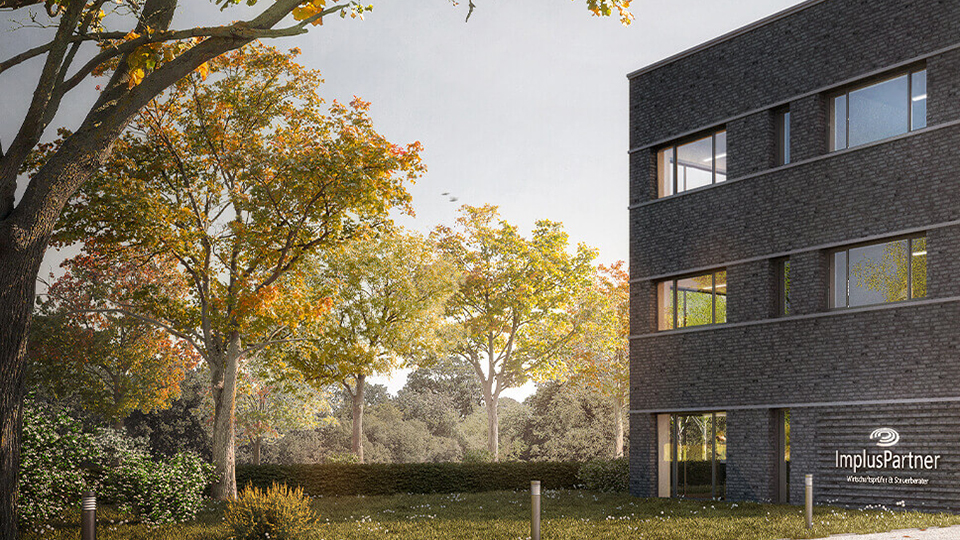 Vortrag:
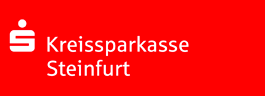 Grundzüge der Unternehmensbesteuerung
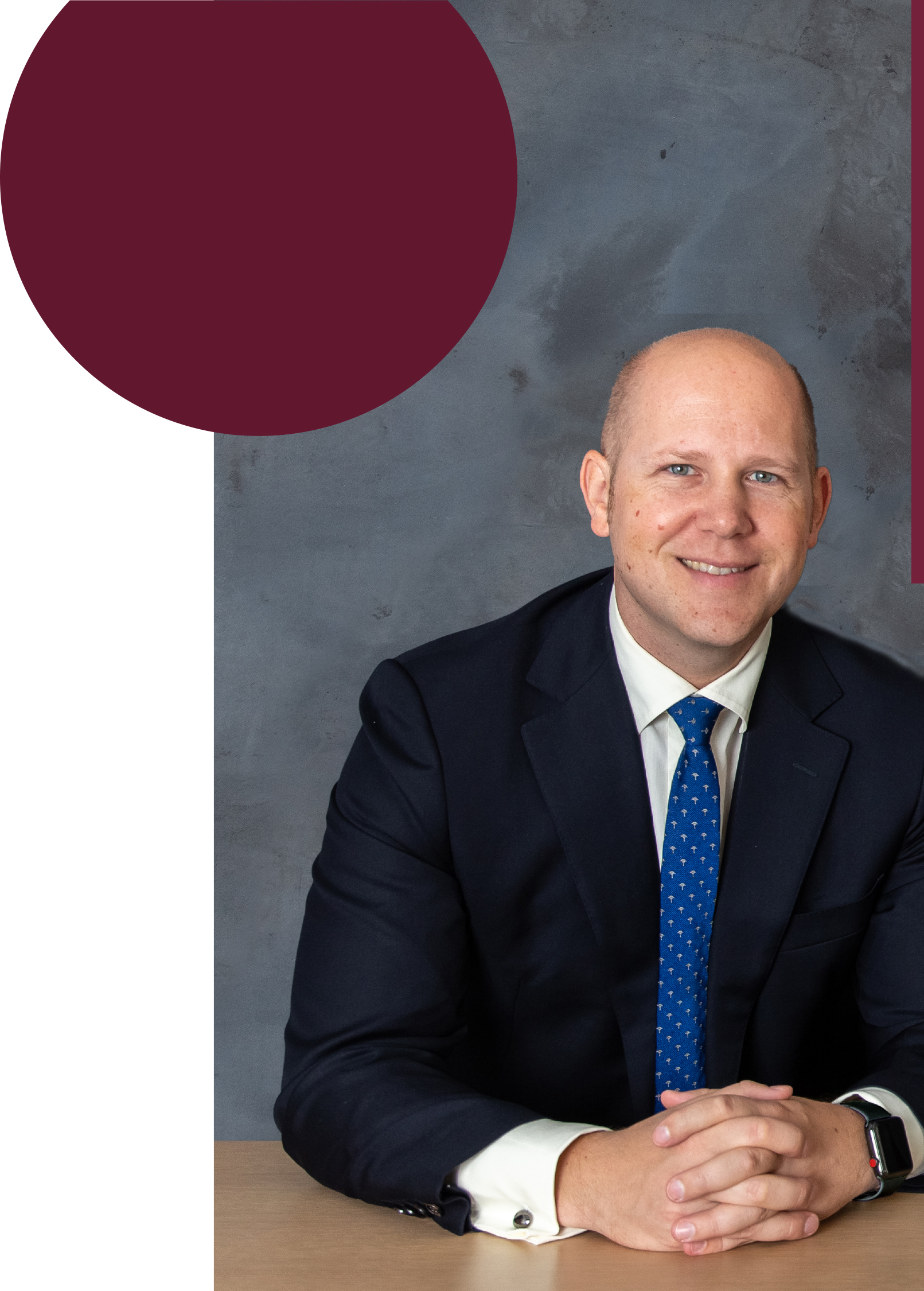 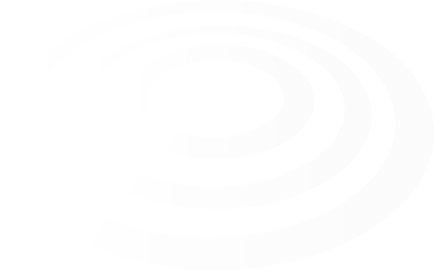 Ihr Dozent:
Kai Schwoon
Kai Schwoon, M.A. 
Dipl.-Bw., Wirtschaftsprüfer, Steuerberater

Zertifizierter Berater für die Immobilienbesteuerung
und Immobilienverwaltung (IFU / ISM gGmbH)
 
Zertifizierter Berater für den Kauf und
Verkauf von Unternehmen (M&A)  (IFU / ISM gGmbH)
 
Partner
T (05451) 9440-0 
k.schwoon@impluspartner.de
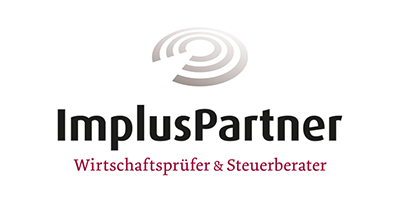 2
Grundzüge der Unternehmensbesteuerung
Grundsätze zur Besteuerung eines Unternehmens
1.1 Natürliche Personen
1.2 Juristische Personen
1.3 Personengesellschaften und Mischformen
1.4 Rechtsformvergleich
1.5 Vermögensverwaltende GmbH und GmbH & Co. KG
1.6 Steueroptimierter Kauf und Verkauf von Unternehmen
Kapitalanlagen im Betriebsvermögen
2.1 Grundlagen
2.2 Besteuerung Kapitalanlagen einer Kapitalgesellschaft
2.3 Besteuerung Kapitalanlagen einer natürlichen Person
2.4 Besteuerung Kapitalerträge im Betriebsvermögen - Übersicht
2.5 Verwahrentgelt 
Erbschaftsteuer für Betriebsvermögen
3
1.0 Grundsätze zur Besteuerung eines Unternehmens
1.1 Natürliche Personen
4
1.0 Grundsätze zur Besteuerung eines Unternehmens
1.1 Natürliche Personen
Natürliche Personen
5
1.0 Grundsätze zur Besteuerung eines Unternehmens
1.1 Natürliche Personen
Einkommensteuertarif (Grundtarif gemäß § 32a Abs. 1 EStG), Stand 2020
Zusammenveranlagung (Splittingtarif): Tarifliche Einkommensteuer ist der zweifache Steuerbetrag, der sich für die Hälfte des gemeinsamen zu versteuernden Einkommens ergibt
6
1.0 Grundsätze zur Besteuerung eines Unternehmens
1.1 Natürliche Personen
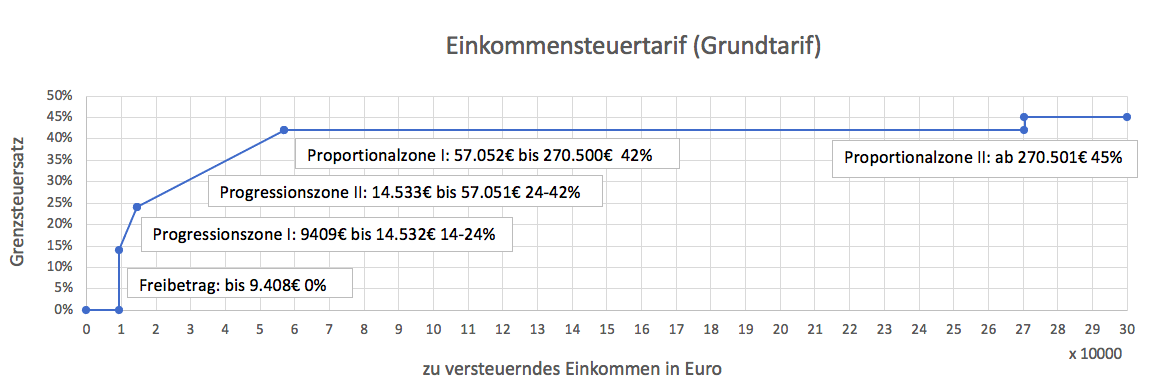 7
1.0 Grundsätze zur Besteuerung eines Unternehmens
1.1 Natürliche Personen
Unterscheidung Grenzsteuersatz und durchschnittliche Steuerbelastung
Grenzsteuersatz: 
Steuersatz mit dem die jeweils letzte Einheit der Steuerbemessungsgrundlage belastet wird 

Durchschnittssteuersatz: 
Steuersatz mit welchem das gesamte Einkommen versteuert wird. Also nicht nur der einzelne Euro, wie beim Grenzsteuersatz, sondern der Gesamtbetrag des zu versteuernden Einkommens

Beispiel: 
Der Grenzsteuersatz für 9.409 € beträgt 14%, für die gesamten 9.409 € ergibt sich aber ein Durchschnittssteuersatz von nahezu 0%.
8
1.0 Grundsätze zur Besteuerung eines Unternehmens
1.1 Natürliche Personen
Solidaritätszuschlag ab 2021
Die Milderungszone soll verhindern, dass Arbeitnehmer, deren Einkommen nur wenige Euro über der Freigrenze liegt, den Solidaritätszuschlag in voller Höhe entrichten müssen
Der Solidaritätszuschlag nimmt innerhalb der Minderungszone mit steigendem Einkommen zu 
Im Gegensatz zu den natürlichen Personen, bleibt der Solidaritätszuschlag bei juristischen Personen, die der Körperschaftsteuer unterliegen, weiterhin in voller Höhe bestehen
9
1.0 Grundsätze zur Besteuerung eines Unternehmens
1.1 Natürliche Personen
Veranlagungsarten
10
1.0 Grundsätze zur Besteuerung eines Unternehmens
1.2 Juristische Personen
11
1.0 Grundsätze zur Besteuerung eines Unternehmens
1.2 Juristische Personen
Juristische Personen
Das zu versteuernde Einkommen einer juristischen Person ergibt sich aus dem Einkommen, welches nach den Vorschriften des Einkommensteuer- und Körperschaftsteuergesetzes ermittelt wird (§ 8 Abs. 1 KStG)
Steuersatz Körperschaftsteuer: 15%
Solidaritätszuschlag zur Körperschaftsteuer: 5,5%
Gewerbesteuer: Abhängig vom Gewerbesteuerhebesatz in der jeweiligen Gemeinde, in der die Gesellschaft ihren Sitz hat





Bei mehreren Betriebsstätten: Gewerbesteuerzerlegung nach Bruttoarbeitslöhnen
12
1.0 Grundsätze zur Besteuerung eines Unternehmens
1.2 Juristische Personen
außerbilanzielle 
Korrekturen
13
1.0 Grundsätze zur Besteuerung eines Unternehmens
1.2 Juristische Personen
14
1.0 Grundsätze zur Besteuerung eines Unternehmens
1.2 Juristische Personen
Gründung einer GmbH
Hinweis: Haftung bei späterer „Nicht-Eintragung in das Handelsregister“
15
1.0 Grundsätze zur Besteuerung eines Unternehmens
1.2 Juristische Personen
UG (Variante der GmbH; § 5a GmbH-Gesetz)
Unterschiede zur GmbH:
Zusatz: UG (haftungsbeschränkt)
Stammkapital von mindestens 1 €, Sacheinlagen nicht möglich
Zwingende Bildung einer gesetzlichen Rücklage in Höhe von 25% des Jahresüberschusses, daher Gewinnausschüttung nur zu 75% möglich
Wenn das Mindestkapital von 25.000 € erreicht ist, kann die UG in eine GmbH umgewandelt werden. Erfolgt eine Umwandlung, entfällt die Einstellung der gesetzlichen Rücklage von 25% des Jahresüberschusses und der Jahresgewinn kann beliebig verwendet werden
Wird die UG trotz Erreichung des Mindestkapitals nicht in eine GmbH umgewandelt, bleibt die gesetzliche Pflicht zur Bildung einer Rücklage in Höhe von 25% des Jahresüberschusses bestehen, eine automatische Umwandlung in eine GmbH erfolgt nicht
Erfolgt die Umwandlung einer UG in eine GmbH aus Gesellschaftsmitteln i. S. d. §§ 57ff. GmbHG (Kapitalerhöhung aus Gesellschaftsmitteln), ergibt sich eine Jahresabschlussprüfungspflicht.
Es wird ein uneingeschränkter Bestätigungsvermerk eines Abschlussprüfers i. S. d. § 319 Abs. 1 HGB benötigt.
16
1.0 Grundsätze zur Besteuerung eines Unternehmens
1.2 Juristische Personen
Möglichkeiten der eigenen GmbH Kapital zuzuführen (von außen)
1) Offene Einlage
Buchungssatz: 
Bank 100.000 €
an sonstige betriebliche Erträge 100.000 €
(wird in KStE wieder außerbilanziell neutralisiert)

Versteuertes Geld wird der Gesellschaft von außen zugeführt
Ist festzuhalten im steuerlichen Einlagekonto (§ 27 KStG), damit später steuerneutrale Rückzahlung ermöglicht wird
Seit 2008 gilt die Verwendungsreihenfolge, d. h. zuerst ist der ausschüttbare Gewinn an die Gesellschafter auszuschütten (mit Kapitalertragssteuerbelastung i. H. v. 25%, Solidaritätszuschlag 5,5% und ggf. Kirchensteuer), danach erst die Einlagen aus dem steuerlichen Einlagekonto (Einlagerückgewähr)
17
1.0 Grundsätze zur Besteuerung eines Unternehmens
1.2 Juristische Personen
Möglichkeiten der eigenen GmbH Kapital zuzuführen (von außen)
2) Darlehenshingabe mit schriftlichem Darlehensvertrag

muss fremdüblich sein 
sonst ggf. vom Finanzamt als verdeckte Gewinnausschüttung eingestuft 
Eigenkapital-Charakter 
Möglichkeit des Rangrücktritts
18
1.0 Grundsätze zur Besteuerung eines Unternehmens
1.2 Juristische Personen
Besonderheit bei der Vereinbarung von Darlehen an die eigene GmbH (Gesellschafterdarlehen)
§ 17 Abs. 2a EStG: Darlehensverluste gehören zu nachträglichen Anschaffungskosten einer Beteiligung	
Voraussetzung: 
Gewährung des Darlehens oder das Stehenlassen in der Krise ist gesellschaftsrechtlich veranlasst
wenn ein fremder Dritter das Darlehen bei sonst gleichen Umständen zurückgefordert oder nicht gewährt hätte
Gesellschafter lässt Darlehen stehen, obwohl er es abziehen hätte können und es absehbar war, dass die Rückzahlung gefährdet war
Folge: 
Darlehensverluste führen in Höhe des Nennwertes zu nachträglichen Anschaffungskosten auf die Beteiligung
Darlehensverluste entstehen jedoch erst, wenn endgültig feststeht, dass mit einer Rückzahlung des Gesellschafterdarlehens nicht mehr zu rechnen ist  (Insolvenz/Liquidation)
Verlust kann erst bei Verwertung der Beteiligung i. S. d. § 17 EStG steuerlich geltend gemacht werden (nicht direkt bei Ausfall)
Aufgrund Anwendung TEV (§ 17 i. V. m § 3 Nr. 40 i. V. m. § 3c Abs. 2 EStG) Auswirkung der Verluste nur zu 60%
19
1.0 Grundsätze zur Besteuerung eines Unternehmens
1.2 Juristische Personen
Beispiel Darlehensverlust i. S. d. § 17 Abs. 2a EStG
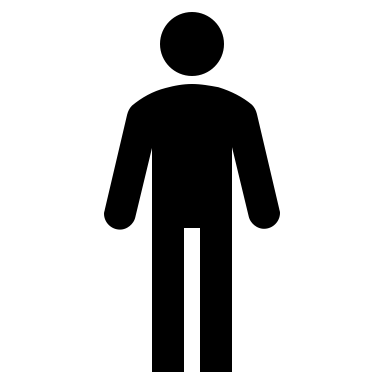 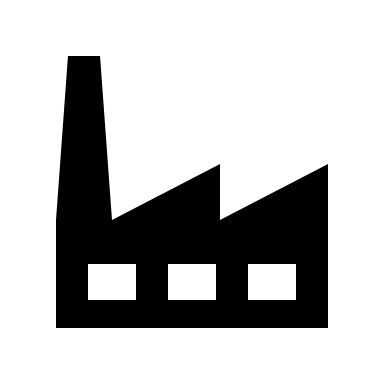 gewährt Darlehen
Gesellschafter A
B-GmbH
2020: Gesellschafter A gewährt ein Darlehen an die B-GmbH im Nennwert von 100

2023: B-GmbH gerät in die Krise, A lässt das Darlehen dennoch stehen und gewährt zusätzlich ein krisenbestimmtes Darlehen im Nennwert von ebenfalls 100

2025: B-GmbH wird liquidiert 

Folgen:  Durch die Liquidation erhöhen sich die Anschaffungskosten der Beteiligung des A um 200. Darlehensverluste können im Rahmen der Liquidation nach § 17 Abs. 4  EStG gelten gemacht werden. Allerdings wirken sich die nachträglichen Anschaffungskosten aufgrund des Teileinkünfteverfahrens nur zu 60% aus, also mit 120 (200 x 60%).
20
1.0 Grundsätze zur Besteuerung eines Unternehmens
1.2 Juristische Personen
Welche Möglichkeiten gibt es für einen Gesellschafter Liquidität aus der GmbH zu erhalten?
Beliebige Entnahmen wie beispielsweise bei einem Einzelunternehmen sind nicht möglich!
21
1.0 Grundsätze zur Besteuerung eines Unternehmens
1.2 Juristische Personen
Gesellschafter ist bei der GmbH angestellt (lfd. GF-Gehalt und Tantieme)
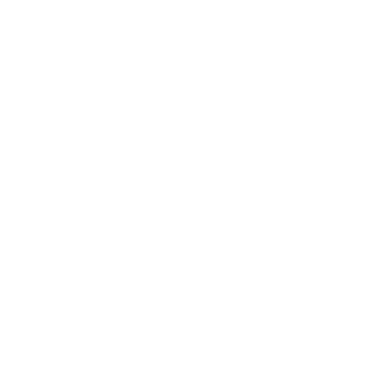 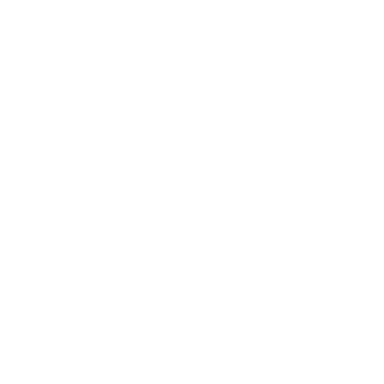 22
1.0 Grundsätze zur Besteuerung eines Unternehmens
1.2 Juristische Personen
Gesellschafter erhält Gewinnausschüttungen von der GmbH
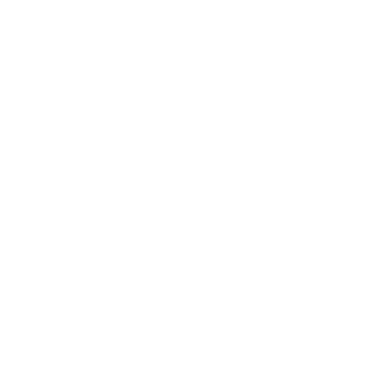 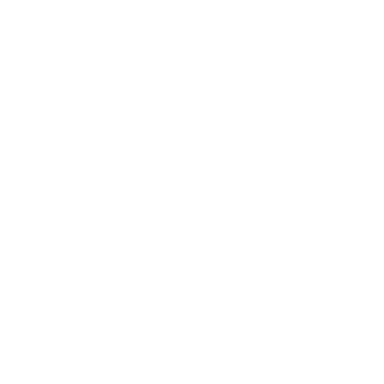 Aber: Wenn individueller Steuersatz < 25% besteht die große Veranlagungsoption (Günstigerprüfung), d. h. Möglichkeit zur Anwendung des persönlichen Steuersatzes § 32d Abs. 6 EStG
23
1.0 Grundsätze zur Besteuerung eines Unternehmens
1.2 Juristische Personen
Beispiel Günstigerprüfung
Sachverhalt: 
Kapitalerträge (nach Abzug Sparerpauschbetrag (§ 20 EStG)): 5.000 €
Gehalt (§ 19 EStG): 12.000 €
Variante mit Tarifbesteuerung:

Kapitalerträge + Gehalt
5.000 € + 12.000 € = 17.000 € 
zu versteuerndes Einkommen: 17.000 € 

ESt lt. Grundtabelle 2020 = 1.577 € 
(entspricht Steuersatz von 9,28%)
SolZ: 1.577 € x 5,5% = 86,74 € 

Steuerbelastung insgesamt: 1.663,74 €
Variante mit Abgeltungssteuer:

KapErSt: 5.000 € x 25% = 1.250 €
SolZ: 1.250 € x 5,5% = 65,75 €

Gehalt 12.000 € 
ESt lt. Grundtabelle 2020 = 428 € 
SolZ: 428 € x 5,5% = 23,54 €


Steuerbelastung insgesamt:  1.767,29 €
Ergebnis: In diesem Fall ist die Besteuerung mit dem persönlichen Steuersatz um 103,55 € günstiger.
24
1.0 Grundsätze zur Besteuerung eines Unternehmens
1.2 Juristische Personen
Alternative Teileinkünfteverfahren, falls folgende Voraussetzungen erfüllt sind 
§ 32d Abs. 2 Nr. 3a und b EStG

Antrag
Gesellschafter ist mindestens zu 25% an der Kapitalgesellschaft beteiligt 
oder
Antrag
Gesellschafter ist zu mindestens 1% an der Kapitalgesellschaft beteiligt 
kann durch eine berufliche Tätigkeit maßgeblich unternehmerischen Einfluss auf die wirtschaftliche Tätigkeit nehmen
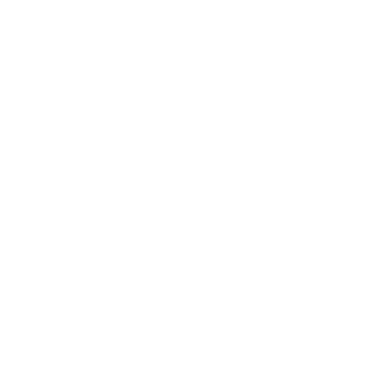 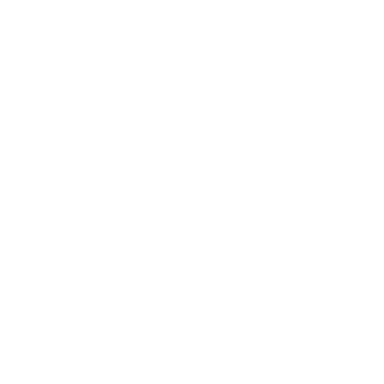 25
1.0 Grundsätze zur Besteuerung eines Unternehmens
1.2 Juristische Personen
Beispiel Abgeltungssteuer vs. Teileinkünfteverfahren
Sachverhalt:
Gewinnausschüttung: 100.000 € 
Persönlicher Grenzsteuersatz 42%
Berechnung Abgeltungssteuer:

100.000 € x 25% = 25.000 € 


KapErSt: 25.000 €
SolZ: 25.000 € x 5,5% = 1.375 €


Steuerbelastung: 26.375 €
Berechnung Teileinkünfteverfahren: 

 100.000 €
 - 40.000 € (40% steuerfrei)
   60.000 € 

ESt:   60.000 € x 42% = 25.200 €
SolZ: 25.200 € x 5,5% = 1.386 €

Steuerbelastung: 26.586 €
Ergebnis: In diesem Fall ist die Abgeltungssteuer um 211 € günstiger
26
1.0 Grundsätze zur Besteuerung eines Unternehmens
1.2 Juristische Personen
Definition: 
Vermögensminderung oder verhinderte Vermögensmehrung 
Veranlassung durch das Gesellschaftsverhältnis 
     (Vorteil wäre einem Nichtgesellschafter der GmbH nicht gewährt worden)
Minderung des Steuerbilanzgewinns 
     (überhöhte Betriebsausgaben, zu niedrige Betriebseinnahmen)
Kein den gesellschaftsrechtlichen Vorschriften entsprechender Gewinnverteilungsbeschluss 
     (kein Zusammenhang mit einer offenen Gewinnausschüttung)

Beispiele: 
Unangemessen hohes Gehalt 
Unangemessen hohe Zinszahlungen an den Gesellschafter
Gesellschafter erwirbt Waren zu ungewöhnlich niedrigen Preisen
Verdeckte Gewinnausschüttung – Definition und Beispiele
Achtung: Erhöhte Anforderungen an beherrschenden Gesellschafter (> 50%)
Z. B. auch dann verdeckte Gewinnausschüttung, wenn die Gehaltszahlung zwar angemessen ist, aber erst rückwirkend vereinbart worden ist
   (Rückwirkungsverbot bei beherrschenden Gesellschafter-Geschäftsführer)
27
1.0 Grundsätze zur Besteuerung eines Unternehmens
1.2 Juristische Personen
Verdeckte Gewinnausschüttung – Folgen
Folgen auf Ebene der Gesellschaft:

Außerbilanzielle Hinzurechnung der verdeckten Gewinnausschüttung gemäß § 8 Abs. 3 S. 2 KStG
Höheres zu versteuerndes Einkommen bei der Körperschaftsteuer
Höhere Steuerbelastung
Höherer Gewerbeertrag bei der Gewerbesteuer
Höhere Steuerbelastung

Folgen auf Ebene des Gesellschafters: 

Umqualifizierung der Einkünfte zu Einkünften aus Kapitalvermögen gemäß § 20 Abs. 1 Nr. 1 EStG
28
1.0 Grundsätze zur Besteuerung eines Unternehmens
1.2 Juristische Personen
Beispiel verdeckte Gewinnausschüttung
Sachverhalt:
Ein Gesellschafter erhält ein Gehalt i. H. v. jährlich 150.000 € 
Fremdüblich ist ein Gehalt i. H. v. 100.000 € 
Folgen: 
Verdeckte Gewinnausschüttung i. H. v. 50.000 €
Fazit: In diesem Fall ergibt sich somit insgesamt ein Nachteil von 6.600 €.
29
1.0 Grundsätze zur Besteuerung eines Unternehmens
1.2 Juristische Personen
Beispiel verdeckte Gewinnausschüttung
Sachverhalt:
Der Gesellschafter erhält eine Gesamtvergütung i. H. v. 300.000 €,
davon fallen 100.000 € auf das Festgehalt und 200.000 € auf die Tantieme.
75:25 Regel: 
Maximal 25% der Gesamtbezüge sollten aus erfolgsabhängigen Bestandteilen bestehen, ansonsten besteht eine verdeckte Gewinnausschüttung. Somit ist die Tantieme (variabler Gehaltsbestandteil) begrenzt auf max. 25% der gesamten Geschäftsführervergütung inklusive Pkw-Nutzung (beachten bei GF-Verträgen).
Berechnung:
300.000 € x 25% = 75.000 €
200.000 € - 75.000 € = 125.000 €
Folgen: Verdeckte Gewinnausschüttung i. H. v. 125.000 €
30
1.0 Grundsätze zur Besteuerung eines Unternehmens
1.2 Juristische Personen
Beispiel verdeckte Gewinnausschüttung
Sachverhalt: 
Gesellschafter erwirbt ein Wirtschaftsgut zu einem Preis von 50.000 € von der Gesellschaft, fremdüblich ist ein Preis von 80.000 €
Folgen:
Verdeckte Gewinnausschüttung i. H. v. 30.000 €
31
1.0 Grundsätze zur Besteuerung eines Unternehmens
1.2 Juristische Personen
Verdeckte Einlage – Definition und Beispiele
Definition:
Verdeckte Einlage liegt vor, wenn
ein Gesellschafter oder eine ihm nahestehende Person
der Körperschaft 
einen einlagefähigen Vermögensvorteil
ohne Gegenleistung zuwendet
und diese Zuwendung ihre Ursache im Gesellschaftsverhältnis hat

Beispiele:
Einlage von Bargeld, Einlage von einem Pkw, Forderungsverzicht, Verzicht auf bereits entstandene Miete etc.
32
1.0 Grundsätze zur Besteuerung eines Unternehmens
1.2 Juristische Personen
Verdeckte Einlage – Folgen
Folgen:
Bei der GmbH ist die verdeckte Einlage mit dem Teilwert anzusetzen
Die verdeckte Einlage führt bei der GmbH zu außerordentlichen Erträgen – also zu einer Gewinnerhöhung
Da die verdeckte Einlage sich jedoch nicht auf das Einkommen der GmbH auswirken darf, wird diese außerbilanziell wieder abgezogen § 8 Abs. 3 S. 2 KStG
Die verdeckte Einlage erhöht das steuerliche Einlagekonto des Gesellschafters der GmbH
33
1.0 Grundsätze zur Besteuerung eines Unternehmens
1.2 Juristische Personen
Gesellschafter gewährt der GmbH ein Darlehen,die GmbH zahlt Zinsen an den Gesellschafter
Zinseinnahmen sind den Einkünften aus Kapitalvermögen § 20 Abs. 1 Nr. 7 EStG zuzuordnen
Grundsätzlich unterliegen diese der Kapitalertragssteuer mit 25% (Aber: Wenn individuelle Steuersatz < 25% ist,  besteht die große Veranlagungsoption (Günstigerprüfung), d. h. Möglichkeit zur Anwendung des persönlichen Steuersatzes § 32d Abs. 6 EStG)
Grundsätzlich wird bei Zinseinnahmen ein Sparerpauschbetrag in Höhe von 801 € bzw. 1.602 € berücksichtigt. Aber Besonderheit Besteuerung der Zinseinnahmen (§ 32d Abs. 2 Nr. 1a und 1b) wenn: 
Gläubiger und Schuldner nahestehende Personen sind und die Zinsen beim Schuldner Werbungskosten oder Betriebsausgaben sind
    oder
Der Gläubiger an der Kapitalgesellschaft zu mindestens 10% beteiligt ist
34
1.0 Grundsätze zur Besteuerung eines Unternehmens
1.2 Juristische Personen
Gesellschafter gewährt der GmbH ein Darlehen, die GmbH zahlt Zinsen an den Gesellschafter
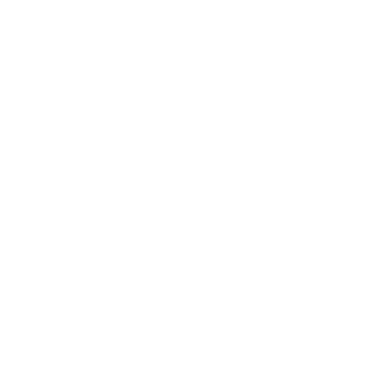 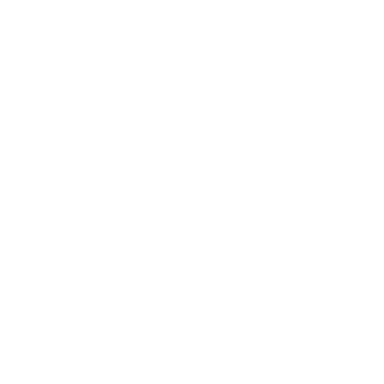 35
1.0 Grundsätze zur Besteuerung eines Unternehmens
1.2 Juristische Personen
Gesellschafterdarlehen in der Praxis
Gesellschafter muss vom Selbstkontrahierungsverbot (Verbot der Insichgeschäfte) § 181 BGB befreit sein
Darlehensvertrag muss fremdüblich sein 
Vertrag muss wie vereinbart durchgeführt werden 
Vertrag muss schriftlich festgehalten werden 

Ansonsten: Verdeckte Gewinnausschüttung

Folgen: 
Zinsen sind keine Betriebsausgaben 
Gewinn höher 
Körperschaft- und Gewerbesteuerbelastung höher
36
1.0 Grundsätze zur Besteuerung eines Unternehmens
1.2 Juristische Personen
Gesellschafter erhält Mieteinnahmen von der GmbH
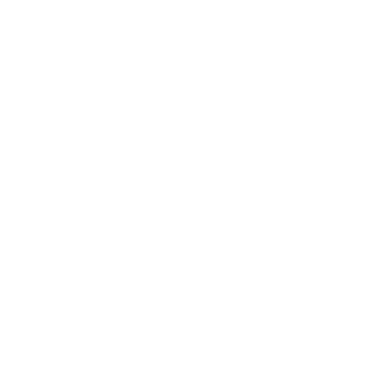 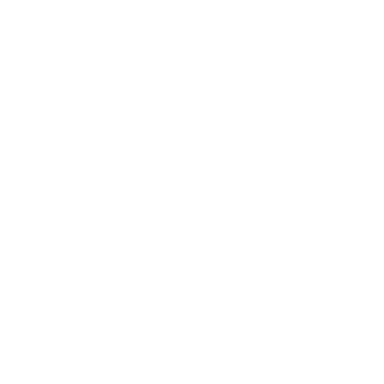 Achtung: 
Besteht zwischen der Gesellschaft und dem Gesellschafter eine persönliche und sachliche Verflechtung
Betriebsaufspaltung
37
1.0 Grundsätze zur Besteuerung eines Unternehmens
1.2 Juristische Personen
Betriebsaufspaltung
Überlassung einer wesentlichen Betriebsgrundlage
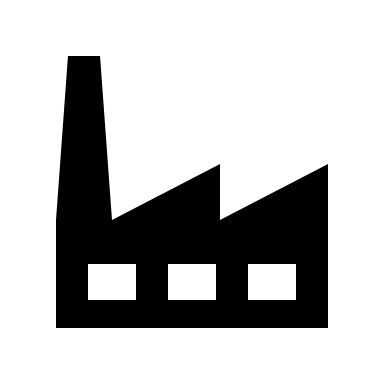 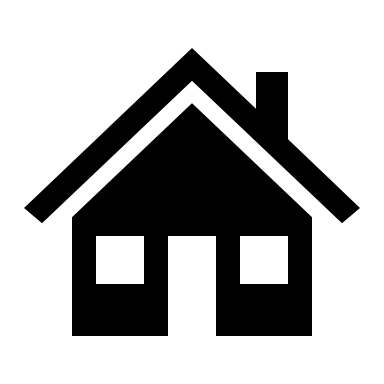 Sachliche Verflechtung
1
Besitzunternehmen
Betriebsunternehmen
Beteiligung > 50%
Personelle Verflechtung
2
und      = Tatbestandsvoraussetzungen
1
2
38
1.0 Grundsätze zur Besteuerung eines Unternehmens
1.2 Juristische Personen
Steuerliche Besonderheit: Betriebsaufspaltung
Aufspaltung eines Unternehmens auf zwei rechtlich getrennte Unternehmen: Besitz- und Betriebsunternehmen
Wesentliche Betriebsgrundlage wird vom Besitzunternehmen an Betriebsunternehmen überlassen (sachliche Verflechtung)
Es gilt nur die funktionale Betrachtungsweise, d. h. die in der verpachteten WG enthaltenen stillen Reserven sind für die Beurteilung der wesentlichen Betriebsgrundlage unerheblich 
Beide Unternehmen werden von derselben Person bzw. Personengruppe „beherrscht“ (personelle Verflechtung)
Handelt es sich bei einem Besitzunternehmen um eine GbR, so ist nach § 709 Abs. 1 BGB für Beschlüsse der Gesellschaft Einstimmigkeit erforderlich, wenn im Gesellschaftsvertrag nichts anderes bestimmt ist. Der Nur-Besitzgesellschafter kann somit die Durchsetzung des Willens der das Betriebsunternehmen beherrschenden und am Besitzunternehmen überwiegend beteiligten Personen-(gruppe) verhindern, so dass keine personelle Verflechtung vorliegt.
Es liegt Betriebsaufspaltung nur dann vor, wenn der Nur-Besitzgesellschafter auf sein Vetorecht in der GbR verzichtet (§ 709 BGB). Nur so können die anderen Gesellschafter ihren Willen in beiden Unternehmen durchsetzen. Die anteiligen Einkünfte vom Nur-Besitzgesellschafter sind in diesem Fall ebenfalls Einkünfte aus Gewerbebetrieb.
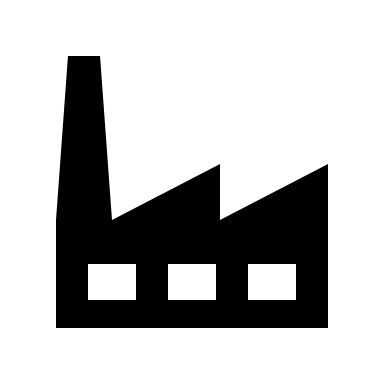 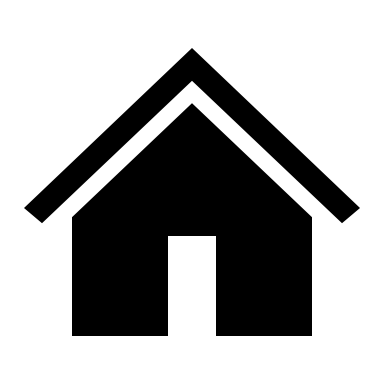 A: 40%
B: 30%
C: 30%
A: 30%
B: 70%
C:   --
GbR (Besitzunternehmen)
GmbH (Betriebsunternehmen)
39
1.0 Grundsätze zur Besteuerung eines Unternehmens
1.2 Juristische Personen
Folgen:

Führt zu Einkünften aus Gewerbetrieb beim Besitzunternehmen 
Gewerbesteuerpflichtig
Anteile am Gesellschaftsvermögen werden Betriebsvermögen
Grundstücke/Gebäude sind steuerverhaftet und werden Betriebsvermögen
Mit Urteil vom 22.6.2016 (Az. XR 54/14) ent­schied der BFH, dass ein Besitz-Ein­zel­un­ter­neh­men, das anläss­lich einer Betriebs­auf­spal­tung Grund­be­sitz an eine Betriebs-Kapi­tal­ge­sell­schaft ver­pach­tet, die erwei­terte Kür­zung nach § 9 Nr. 1 Satz 2 GewStG nicht in Anspruch neh­men kann. Dies gelte selbst dann, wenn die Betriebs-Kapi­tal­ge­sell­schaft ver­mö­gens­ver­wal­tend tätig ist.
40
1.0 Grundsätze zur Besteuerung eines Unternehmens
1.2 Juristische Personen
Betriebsaufspaltung
Personelle Verflechtung
2
100% Anteilsbesitz
Müller GmbH
P. Müller
Überlassung einer wesentlichen Betriebsgrundlage
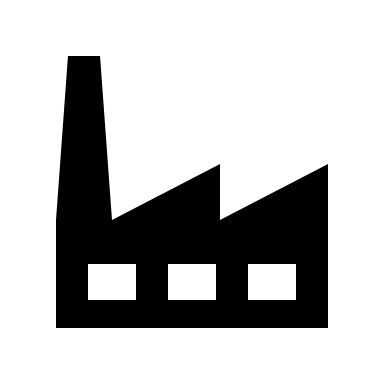 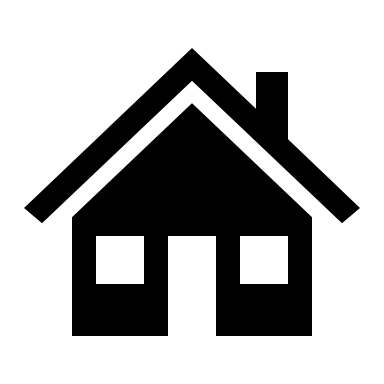 Sachliche Verflechtung
1
Betriebsunternehmen
Besitzunternehmen
Beteiligung > 50%
Grundstück von P. Müller (zivilrechtlicher Eigentümer)
Nutzt zu betrieblichen Zwecken das Grundstück von P. Müller (Produktionshalle)
und      = Tatbestandvoraussetzungen
1
2
41
1.0 Grundsätze zur Besteuerung eines Unternehmens
1.2 Juristische Personen
Folgen: 

P. Müller hat eine Bilanz aufzustellen nach steuerlichen Vorschriften, da Vermietungseinkünfte    (§ 21 EStG) umqualifiziert werden in gewerbliche Einkünfte (§ 15 EStG).
D. h. das Grundstück/Gebäude ist Betriebsvermögen und steuerlich verhaftet (bei Verkauf somit steuerpflichtig); kein steuerfreier Verkauf mehr möglich (auch nicht nach 10-Jahresfrist).
Gesellschaftsanteile sind keine Anteile mehr i. S. d. § 17 EStG, sondern Betriebsvermögen. Diese sind im Besitzunternehmen zu aktivieren.
42
1.0 Grundsätze zur Besteuerung eines Unternehmens
1.2 Juristische Personen
Risiko Betriebsaufspaltung bei Beendigung
Fällt Tatbestandsvoraussetzung der sachlichen oder personellen Verflechtung weg: Beendigung Betriebsaufspaltung
Wird die Betriebsaufspaltung beendet, endet auch die Gewerblichkeit der Besitzgesellschaft
Das bislang als Betriebsvermögen qualifizierende Vermögen (vermietetes Vermögen und die Beteiligung) wird in das Privatvermögen zwangsüberführt
enthaltene stille Reserven in Gesellschaftsanteilen und Grundstück werden aufgedeckt und müssen versteuert werden
Bewertung nach dem vereinfachten Ertragswertverfahren führt bei Gesellschaftsanteilen oftmals zu überhöhten Werten
43
1.0 Grundsätze zur Besteuerung eines Unternehmens
1.3 Personengesellschaften und Mischformen
44
1.0 Grundsätze zur Besteuerung eines Unternehmens
1.3 Personengesellschaften und Mischformen
Personengesellschaften
Zusammenschluss von mindestens zwei Personen
Besteuerung der Gewinnanteile mit dem persönlichen Steuersatz 
Einkunftsart bestimmt sich nach den ausgeübten Tätigkeiten
Gewerbesteuer wird von der Personengesellschaft bezahlt (sog. Objektsteuer)

Beispiele:
Gesellschaft bürgerlichen Rechts (GbR)
Offene Handelsgesellschaft (OHG)
Kommanditgesellschaft (KG)
GmbH & Co KG
Partnerschaftsgesellschaft (PartG)
45
1.0 Grundsätze zur Besteuerung eines Unternehmens
1.3 Personengesellschaften und Mischformen
Personengesellschaften
Die aus einer Personengesellschaft erzielten Einkünfte werden nicht der Personengesellschaft, sondern den einzelnen Mitunternehmern (Gesellschaftern) zugerechnet 
Unterliegen der Einkommensteuer/Körperschaftssteuer
Die Zurechnung erfolgt nach den Vorschriften des Gesellschaftsvertrags oder nach den Vorschriften des Gesetzes 
Zu den Einkünften des Gesellschafters einer Personengesellschaft gehören auch die Vergütungen, die der Gesellschafter von der Gesellschaft für seine Tätigkeit „Gehalt“, Hingabe von Darlehen „Zinsen“ oder Überlassung von Wirtschaftsgütern „Miete/Pacht“ bezogen hat (Sonderbetriebseinnahmen) 
Privatentnahmen aus der Gesellschaft lösen keine Steuer aus
Anrechnung der Gewerbesteuer bei den Gesellschaftern (sofern natürliche Person)
46
1.0 Grundsätze zur Besteuerung eines Unternehmens
1.3 Personengesellschaften und Mischformen
Steuerermäßigung bei Einkünften aus Gewerbebetrieb § 35 EStG
Grundidee: Einkünfte aus Gewerbebetrieb sollen mit der Gewerbesteuer und Einkommensteuer nicht doppelt belastet werden

Die tarifliche ESt vermindert sich um das 3,8-fache des Gewerbesteuer-Messbetrags des Erhebungszeitraums, ab 2020 in Folge von Corona das 4-fache des Gewerbesteuer-Messbetrags
Beschränkt auf Ermäßigungshöchstbetrag
Abzug Steuerermäßigung ist auf tatsächlich zu zahlende Gewerbesteuer beschränkt
47
1.0 Grundsätze zur Besteuerung eines Unternehmens
1.3 Personengesellschaften und Mischformen
Beispiel:
Berechnung Ermäßigung gemäß § 35 EStG: 
3,8 x Steuermessbetrag
3,8 x 892,50 € = 3.391,50€
Bei einem Hebesatz von 380% (z. B. Gemeinde Bissendorf) erfolgt die Anrechnung der Gewerbesteuer in der Einkommensteuer der Gesellschafter zu 100%
Anrechnung grundsätzlich das 3,8-fache des Steuermessbetrags, ab 2020 in Folge von Corona das 4-fache des GewSt-Messbetrags
48
1.0 Grundsätze zur Besteuerung eines Unternehmens
1.3 Personengesellschaften und Mischformen
Betriebsvermögen bei Personengesellschaften R 4.2 Abs. 2 EStR
Das Betriebsvermögen umfasst bei einer Personengesellschaft sowohl die Wirtschaftsgüter, die zum Gesamthandsvermögen der Mitunternehmer gehören, als auch diejenigen Wirtschaftsgüter, die einem, mehreren oder allen Mitunternehmern gehören (Sonderbetriebsvermögen).  
Sonderbetriebsvermögen I: Wirtschaftsgüter dienen unmittelbar dem Betrieb der Personengesellschaft 
Sonderbetriebsvermögen II: Wirtschaftsgüter sollen unmittelbar zur Begründung oder Stärkung der Beteiligung des Mitunternehmers an der Personengesellschaft eingesetzt werden
	
Die Aufwendungen und Erträge im Zusammenhang mit dem Sonderbetriebsvermögen wirken sich auf die Höhe der 	Einkünfte der betreffenden Gesellschafter aus
49
1.0 Grundsätze zur Besteuerung eines Unternehmens
1.3 Personengesellschaften und Mischformen
Sonderbetriebsvermögen
Steuerliches Betriebsvermögen der Personengesellschaft
Gesamthandsvermögen
Sonderbetriebsvermögen
Sonderbetriebsvermögen I
Sonderbetriebsvermögen II
Sonderbilanz
Ergänzungsbilanz
Gesamthandsbilanz (Handelsbilanz)
Steuerliche Gesamtbilanz
50
1.0 Grundsätze zur Besteuerung eines Unternehmens
1.4 Rechtsformvergleich
Vergleich Besteuerung Kapitalgesellschaft - Personengesellschaft
51
1.0 Grundsätze zur Besteuerung eines Unternehmens
1.4 Rechtsformvergleich
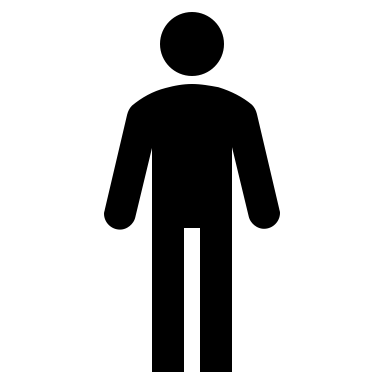 Personen-
gesellschaft
Einzel-unternehmen
Kapital-
gesellschaft
Schuldner KSt
Schuldner GewSt
Schuldner GewSt
Schuldner GewSt
Schuldner ESt
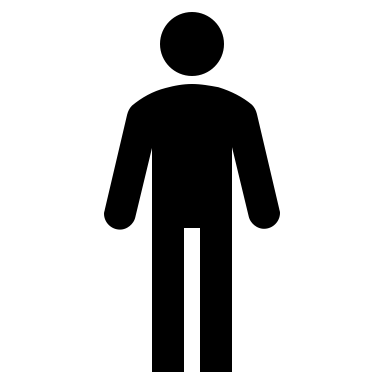 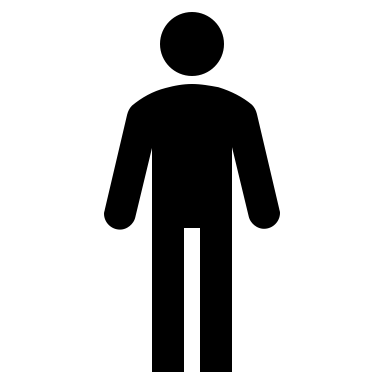 Schuldner ESt
52
1.0 Grundsätze zur Besteuerung eines Unternehmens
1.4 Rechtsformvergleich
Gesamtsteuerbelastung im VergleichAnnahme Hebesatz von 400% (3,5% x 400 % = 14%)
Personen-gesellschaft/ Einzel-unternehmen
100,00 €
	- 15,00 €
	   - 0,80 €
	- 14,00 €
	 70,20 €
Gewinn
KSt (15%)
SolZ (5,5%)	  
GewSt (14%) 
Nettogewinn
Gewinn		
GewSt (14%) 	
Nettogewinn
Kapital-gesellschaft
100,00 €
	- 14,00 €
	 86,00 €
Dividende		
KapESt (25%)	  
SolZ (5,5%)	   	    
Netto
70,20 €
	  - 17,50 €
	   	    - 1,00 €
		   51,70 €
oder
Gewinn		
ESt (42%)		  
Anrechnung GewSt*	     
SolZ		
GewSt		
Netto
100,00 €
	 - 42,00 €
	+ 13,30 € 
		 - 1,60 €
		- 14,00 €
		 55,70 €
70,20 €
	    42,10 €
	   	   - 17,70 €
		     - 1,00 €
		    51,50 €
Dividende		
davon 60%		
ESt (42%)
SolZ (5,5%)
Netto
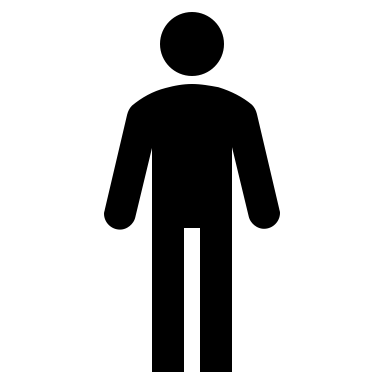 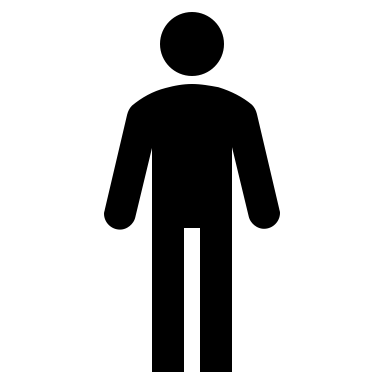 53
*Ermäßigung 380% vor Corona
1.0 Grundsätze zur Besteuerung eines Unternehmens
1.5 Vermögensverwaltende GmbH und GmbH & Co. KG
Vermögensverwaltende GmbH für Immobilien
Grundidee: 
Erträge aus Vermietung werden innerhalb der GmbH nur mit 15% Körperschaftsteuer besteuert, anstatt des ggf. höheren persönlichen Steuersatzes des Gesellschafters
Es wird beabsichtigt die Gewinne innerhalb der GmbH zu thesaurieren
Durch die erweiterte Grundstückskürzung ergibt sich keine Gewebesteuerbelastung
Niedrige lfd. Besteuerung wird als wertvoller eingestuft als die Möglichkeit der steuerfreien Veräußerung
54
1.0 Grundsätze zur Besteuerung eines Unternehmens
1.5 Vermögensverwaltende GmbH und GmbH & Co. KG
Abwägung- lohnt sich die Immobilien GmbH steuerlich?
55
1.0 Grundsätze zur Besteuerung eines Unternehmens
1.5 Vermögensverwaltende GmbH und GmbH & Co. KG
Ende bei der natürlichen Person - Neustart in der GmbH Folgen:
Verteilungszeitraum für größere Instandhaltungen nach § 81b EStDV endet
Neubetrachtung der anschaffungsnahen Aufwendungen § 6 Abs. 1 Nr. 1a EStG
Gebäude sind in der GmbH Betriebsvermögen, ggf. AfA mit 3%
Ggf. neues AfA Volumen
Auslösung Grunderwerbsteuer 
Gestaltung über den Umweg GmbH & Co. KG (10-Jahreszeitraum) aufgrund der Grunderwerbsteuer oder alt. über den Weg der verdeckten Einlage (Kaufpreis nicht nur symbolischer Wert)
56
1.0 Grundsätze zur Besteuerung eines Unternehmens
1.5 Vermögensverwaltende GmbH und GmbH & Co. KG
Erweiterte Grundstückskürzung
Begünstigt ist nach § 9 Nr. 1 S. 2 GewStG nur die „Verwaltung und Nutzung“ eigenen Grundbesitzes

Nicht bei Betriebsaufspaltung
Keine Photovoltaik
Keine Mitvermietung von Betriebsvorrichtungen 
(ausnahmsweise unschädlich, wenn das Grundstück ohne die Betriebsvorrichtung nicht sinnvoll genutzt werden kann)
57
[Speaker Notes: Exkurs:

Strategie des Immobilieninvestors

A-Lage vs. Z-Lage

Bestandsobjekte > 10 Jahre werden in eigene Struktur verkauft zB vvGmbH

KP > symbolischer KP]
1.0 Grundsätze zur Besteuerung eines Unternehmens
1.5 Vermögensverwaltende GmbH und GmbH & Co. KG
Vermögensverwaltende GmbH & Co. KG
Grundidee:
Freibeträge der Erbschaftsteuer gezielt alle 10 Jahre ausnutzen (Steuerplanmodell)
Betriebsvermögen vermeiden, Sicherstellung von Steuerfreiheit von Immobilienübertragung außerhalb der Zehn-Jahres-Frist (§ 23 EStG)
Vermeidung Grunderwerbsteuer bei Übertragungen
58
[Speaker Notes: Einbindung von minderjährigen Kindern möglich!!]
1.0 Grundsätze zur Besteuerung eines Unternehmens
1.5 Vermögensverwaltende GmbH und GmbH & Co. KG
Vermögensverwaltende GmbH & Co. KG
59
1.0 Grundsätze zur Besteuerung eines Unternehmens
1.5 Vermögensverwaltende GmbH und GmbH & Co. KG
Vermögensverwaltende KG
Gestaltungsidee:

Kommanditisten: Angehörige der Nachfolgegeneration
Komplementär: GmbH, deren Gesellschafter und Geschäftsführer der Übertragende wird
Zusätzlich ein weiterer Geschäftsführer, der Kommanditist ist (Kommanditist muss Geschäftsführer sein für sog. Entprägung)
Alle Anteile befinden sich im Privatvermögen
60
1.0 Grundsätze zur Besteuerung eines Unternehmens
1.5 Vermögensverwaltende GmbH und GmbH & Co. KG
Vermögensverwaltende GmbH & Co. KG (Überschusseinkünfte)
GmbH & Co. KG
Geschäftsführer
Geschäftsführer
Kommanditist
Komplementär
Komplementär GmbH
Kommanditisten
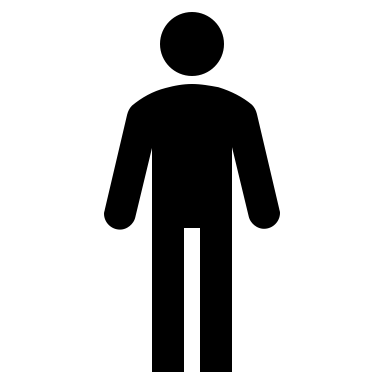 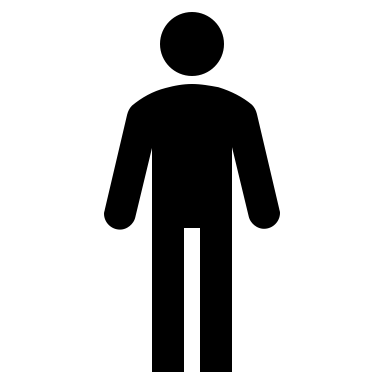 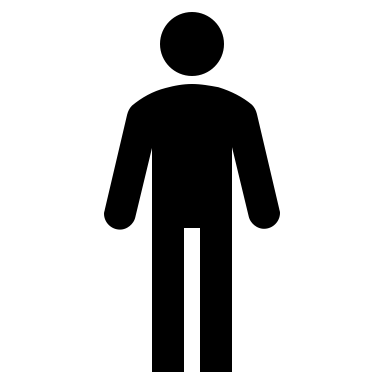 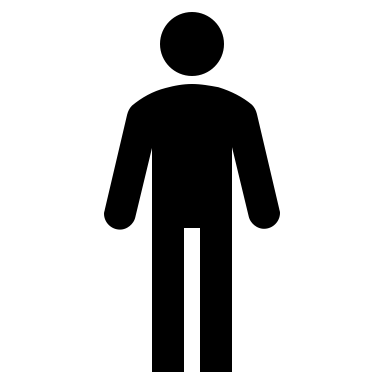 61
1.0 Grundsätze zur Besteuerung eines Unternehmens
1.5 Vermögensverwaltende GmbH und GmbH & Co. KG
Folgen:
Mangels gewerblicher Einkünfte (sofern es sich um rein vermögensverwaltende Tätigkeiten handelt) keine Gewerbesteuer
Besteuerung der Einkünfte mit individuellem Steuersatz bei Gesellschaftern
Möglichkeit der steuerfreien Veräußerung von Immobilien unter Beachtung der Fristen
62
1.0 Grundsätze zur Besteuerung eines Unternehmens
1.5 Vermögensverwaltende GmbH und GmbH & Co. KG
Vermögensverwaltende GmbH & Co. KG (gewerbliche Einkünfte)
Gewerbliche Prägung:

Tatbestandsvoraussetzung: 
1) 	Komplementär (Vollhafter) = Kapitalgesellschaft 
2a)	Kapitalgesellschaft = Geschäftsführerbefugnis
	oder
2b) 	Fremdgeschäftsführer

Folgen:
Einkünfte aus Gewerbebetrieb
Gewerbesteuerpflichtig, ggf. erfüllt KG die Voraussetzung für die erweiterte Grundstückskürzung
Veräußerung von Immobilien auch nach 10 Jahren steuerpflichtig
63
1.0 Grundsätze zur Besteuerung eines Unternehmens
1.5 Vermögensverwaltende GmbH und GmbH & Co. KG
Vermögensverwaltende GmbH & Co. KG (gewerbliche Einkünfte)
GmbH & Co. KG
Geschäftsführer
Kommanditist
Komplementär
Komplementär GmbH
Kommanditisten
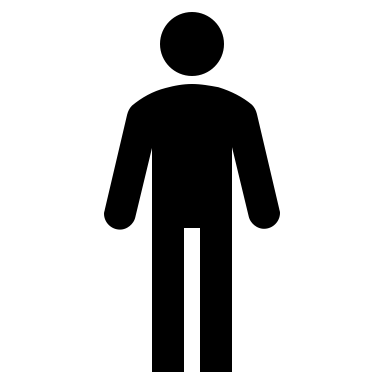 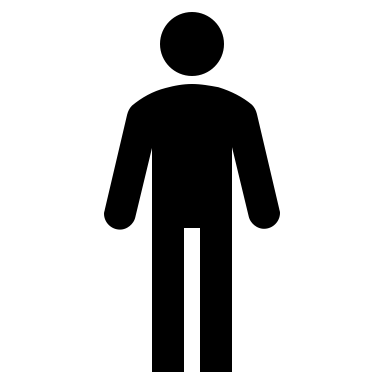 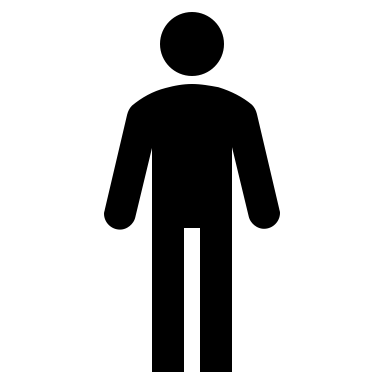 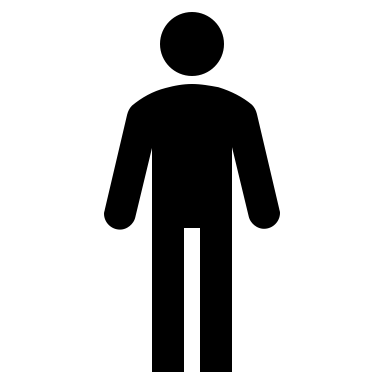 64
1.0 Grundsätze zur Besteuerung eines Unternehmens
1.5 Vermögensverwaltende GmbH und GmbH & Co. KG
Vermögensverwaltung: GmbH vs. GmbH & Co. KG
65
66
1.0 Grundsätze zur Besteuerung eines Unternehmens
1.6 Steueroptimierter Kauf und Verkauf von Unternehmen
Steueroptimierter Kauf und Verkauf von Unternehmen
Share Deal vs. Asset Deal - Definitionen
Zwei grundsätzliche Möglichkeiten des Verkaufs:
67
1.0 Grundsätze zur Besteuerung eines Unternehmens
1.6 Steueroptimierter Kauf und Verkauf von Unternehmen
Asset Deal
Szenario 1 (Einzelunternehmen)
Investor
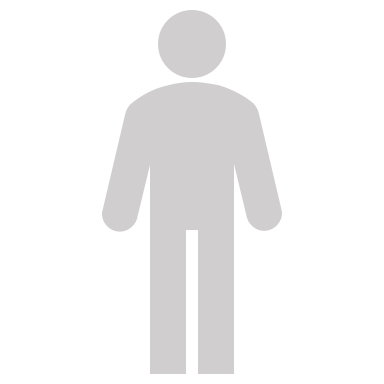 Kaufvertrag über WG (Assets)
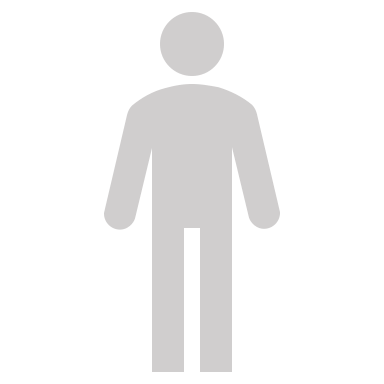 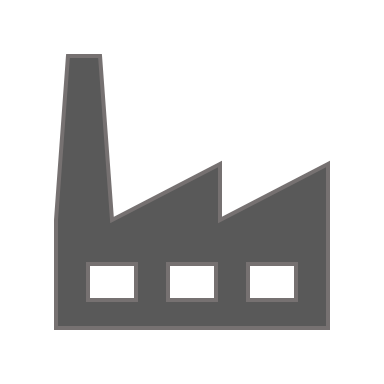 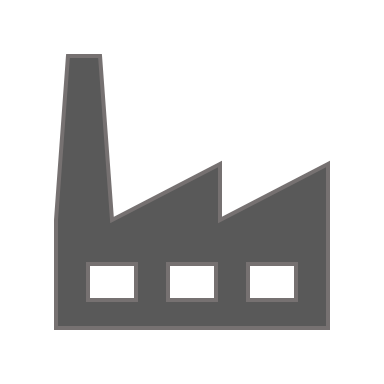 Assets
Assets
Investor
Szenario 2 (GmbH)
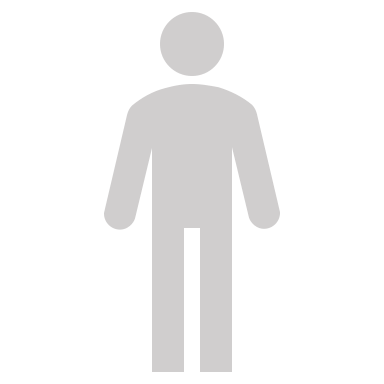 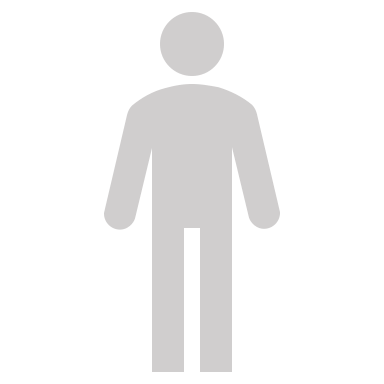 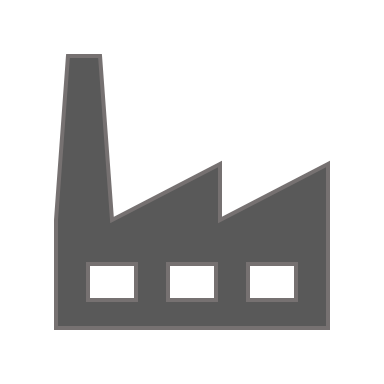 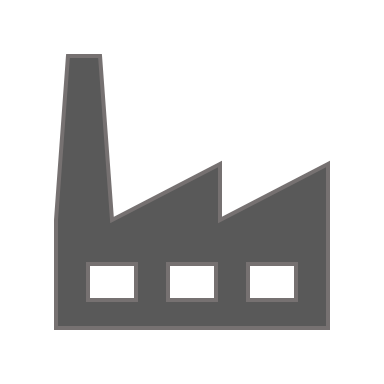 Assets
Assets
Verkäufer GmbH
Käufer GmbH
68
1.0 Grundsätze zur Besteuerung eines Unternehmens
1.6 Steueroptimierter Kauf und Verkauf von Unternehmen
Share Deal
Szenario 1 (Veräußerung durch natürliche Person)
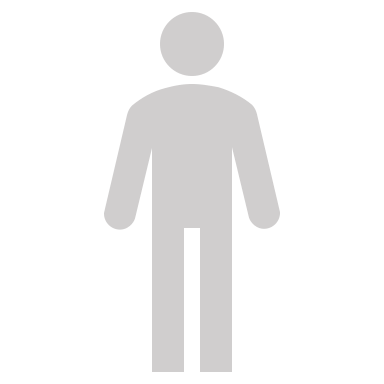 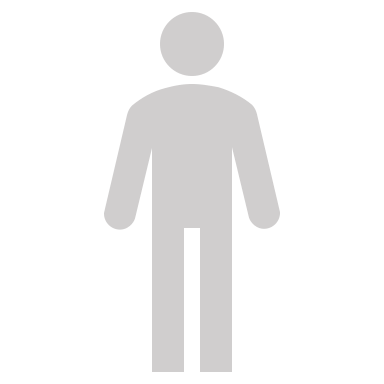 Kaufvertrag über Unternehmensanteile (Shares)
Investor
Target GmbH
Target GmbH
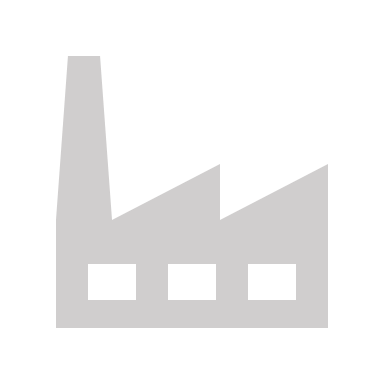 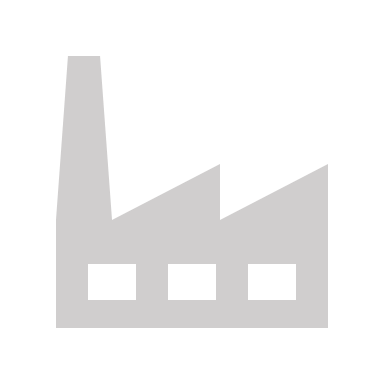 Verkauf
Szenario 2 (Veräußerung durch juristische Person)
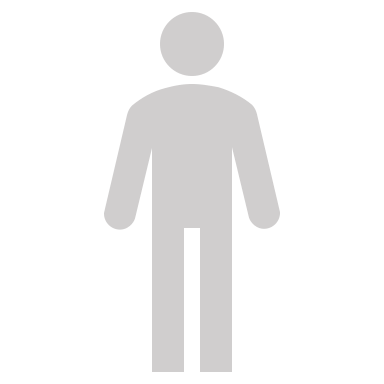 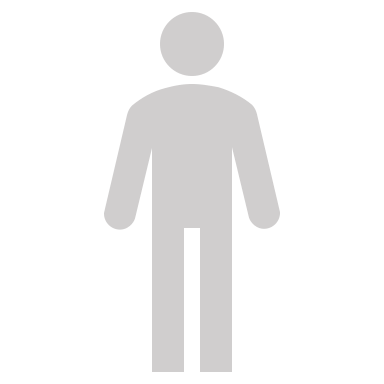 Investor
Holding GmbH
Target GmbH
Target GmbH
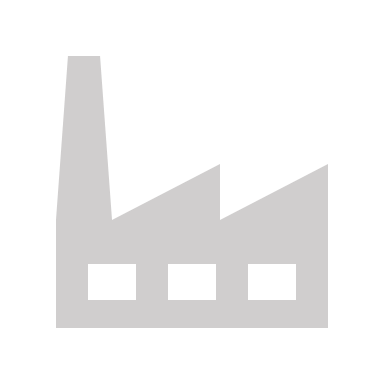 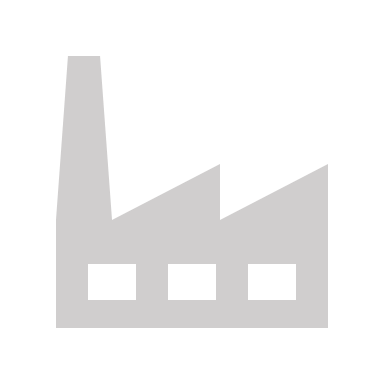 Verkauf
69
1.0 Grundsätze zur Besteuerung eines Unternehmens
1.6 Steueroptimierter Kauf und Verkauf von Unternehmen
70
71
[Speaker Notes: Bei Szenario 2:

Qualifizierter Anteilstausch § 22 UmwStG

Einbringung von GmbH Anteilen in Holding GmbH —> nach 7 Jahren (Sperrfrist) steuerfreier Verkauf

Reisebüros infolge Corona an neue Holding Verkaufen (keine Sperrfrist)

Hoher KP für GmbH Anteile zurück holen über qualifizierten Anteilstausch]
72
2.0 Kapitalanlagen im Betriebsvermögen
2.1 Grundlagen
Kapitalanlagen im Betriebsvermögen - Grundlagen
Mit Einführung der Abgeltungsteuer ist die gewerblich geprägte Kapitalanlage verstärkt ins Blickfeld der Anleger gerückt 
Während bei der privaten Kapitalanlage der Werbungskostenabzug versagt und die Verlustverrechnung stark eingeschränkt wird, sind sowohl Werbungskostenabzug als auch die Verlustverrechnung im Betriebsvermögen nach den allgemeinen Vorschriften möglich 
Bei privaten Anlegern nur Abzug des Werbungskostenpauschbetrags in Form des Sparerpauschbetrags i. H. v. 801 € (Alleinstehend) und 1602 € (Ehegatten) gemäß   § 20 Abs. 9 EStG
Bei privaten Anlegern keine Verlustverrechnung der Einkünfte aus Kapitalvermögen mit anderen Einkunftsarten möglich, sondern nur innerhalb der Einkunftsart. Weitere Besonderheit: Verluste aus Aktienveräußerungen dürfen nur mit Gewinnen aus Aktienveräußerungen verrechnet werden gemäß § 20 Abs. 6 EStG d. h. wenn durch einen Aktienverkauf ein Verlust in Höhe von 1.000 € entsteht und Dividende i. H. v. 2.500 € aus diversen verschiedenen Aktien bestehen, können diese nicht mit dem Verlust aus dem Aktienverkauf verrechnet werden. 
Begünstigung von Dividenden und Aktiengewinnen im Betriebsvermögen von Personengesellschaften und Kapitalgesellschaften sind weitere Argumente für eine Kapitalanlage im Betriebsvermögen 

Betriebliche Anleger sind 
Kapitalgesellschaften
Personengesellschaften, die Kapitalanlagen im Betriebsvermögen halten 
Einzelunternehmer, die Kapitalanlagen im Betriebsvermögen halten
73
2.0 Kapitalanlagen im Betriebsvermögen
2.1 Grundlagen
Kapitalanlagen im Betriebsvermögen -  Subsidiaritätsprinzip

§ 20 Abs. 8 EStG Subsidiaritätsprinzip:

Soweit Einkünfte zu den Einkünften aus Land- und Forstwirtschaft, aus Gewerbebetrieb, aus selbstständiger Arbeit oder aus Vermietung und Verpachtung gehören, sind sie diesen Einkünften zuzurechnen.
Beispiel: 

Eine GmbH hat kraft Rechtsform gewerbliche Einkünfte.

Erhält diese GmbH Kapitalerträge i. S. d. § 20 Abs. 1 Nr. 1 EStG (z. B. Dividende), sind diese dennoch Einkünfte aus Gewerbebetrieb § 15 EStG zuzuordnen (Subsidiaritätsprinzip).


Daher findet die Abgeltungssteuer keine Anwendung.
74
2.0 Kapitalanlagen im Betriebsvermögen
2.1 Grundlagen
Anteile im Betriebsvermögen – grundlegende Vorschriften zu Dividendenzahlungen
75
2.0 Kapitalanlagen im Betriebsvermögen
2.2 Besteuerung Kapitalanlagen einer Kapitalgesellschaft
Anteile im Betriebsvermögen einer Kapitalgesellschaft
     Besteuerung der Dividenden - Übersicht
76
2.0 Kapitalanlagen im Betriebsvermögen
2.2 Besteuerung Kapitalanlagen einer Kapitalgesellschaft
Beispiele Dividende im Betriebsvermögen
Dividende
GmbH
X-AG
Beteiligung 8%	    b)Beteiligung 12%      c) Beteiligung 20%
77
2.0 Kapitalanlagen im Betriebsvermögen
2.2 Besteuerung Kapitalanlagen einer Kapitalgesellschaft
Veräußerung von Anteilen im Betriebsvermögen einer Kapitalgesellschaft
Rechtsgrundlagen:
§ 8b Abs. 2 i. V. m Abs. 3 KStG

Veräußerungsgewinn ist steuerfrei § 8b Abs. 2 KStG
5% werden als nicht abzugsfähige Betriebsausgaben berücksichtigt § 8 Abs. 3 KStG
Gewerbesteuer: kein Schachtelprivileg 

Steuerbelastung somit insgesamt: 
Körperschaftsteuer: 5% x 15,8% (15% KSt + 5,5% SolZ) = 0,79%
Gewerbesteuer (Annahme Hebesatz 400%): 5% x 14% = 0,70%
Somit insgesamt ca. 1,5%
78
2.0 Kapitalanlagen im Betriebsvermögen
2.3 Besteuerung Kapitalanlagen einer natürlichen Person
Anteile im Betriebsvermögen einer natürlichen Person
     Besteuerung der Dividenden - Übersicht
79
2.0 Kapitalanlagen im Betriebsvermögen
2.3 Besteuerung Kapitalanlagen einer natürlichen Person
Beispiele Dividende im Betriebsvermögen
Dividende
Einzelunternehmen
X-AG
Beteiligung 8%       b) Beteiligung 12%       c) Beteiligung 20%
80
2.0 Kapitalanlagen im Betriebsvermögen
2.3 Besteuerung Kapitalanlagen einer natürlichen Person
Veräußerung von Anteilen im Betriebsvermögen einer natürlichen Person
Es gilt ebenfalls Subsidiaritätsprinzip gemäß § 20 Abs. 8 EStG
Somit bei gewerblichen Einzelunternehmen: Einkünfte aus Gewebebetrieb i. S. d. § 15 EStG 
Es gilt somit nicht § 20 Abs. 2 EStG
Anwendung des Teileinkünfteverfahrens § 3 Nr. 40 EStG: 40% steuerfrei
Somit 60% steuerpflichtig bei der Einkommensteuer sowie Gewerbesteuer
Beispiel:
Verkaufspreis: 
Anschaffungskosten: 
     Veräußerungsgewinn:
     x 60% (TEV)
     x persönlicher Steuersatz
     (Einkommensteuer)
100 €
80 €
20 €
12 €
81
2.0 Kapitalanlagen im Betriebsvermögen
2.4 Besteuerung Kapitalerträge im Betriebsvermögen - Übersicht
Besteuerung klassischer Kapitalerträge im Betriebsvermögen - Übersicht
82
2.0 Kapitalanlagen im Betriebsvermögen
2.5 Verwahrentgelt
Verwahrentgelt
negative Einlagezinsen für die Überlassung von Kapital stellen keine Zinsen i. S. d. § 20 Abs. 1 Nr. 7 EStG dar, da sie nicht vom Kapitalnehmer an den Kapitalgeber als Entgelt für die Überlassung von Kapital gezahlt werden. Wirtschaftlich gesehen handelt es sich vielmehr um eine Art Verwahr- oder Einlagegebühr, die bei den Einkünften aus Kapitalvermögen als Werbungskosten vom Sparer-Pauschbetrag gemäß § 20 Absatz 9 Satz 1 EStG erfasst sind. (Vgl. BMF-Schreiben v. 27.05.2020)
Die negativen Einlagezinsen werden nicht für die Nutzung von Kapital eines Dritten (Fremdkapital), sondern für die Verwahrung von Eigenkapital entrichtet und erfüllen damit nicht die Voraussetzungen des § 8 Nr. 1 Buchstabe a GewStG. Eine Hinzurechnung bei der Gewerbesteuer kommt daher nicht in Betracht. (Vgl. Erlass Oberste Finanzbehörden der Länder v. 17.11.2015)
Negativzinsen stellen steuerlich voll abzugsfähige Betriebsausgaben dar. Sie sind als sonstiger betrieblicher Aufwand und nicht als Zinsaufwand zu erfassen.
In der Praxis bietet es sich an, entsprechende Aufwendungen auf das Konto „Nebenkosten des Geldverkehrs“ zu erfassen.
83
3.0 Erbschaftsteuer für Betriebsvermögen
Erbschaftsteuer für Betriebsvermögen
Alles was:

nicht zwingend Betriebsvermögen sein muss (gewillkürtes Betriebsvermögen);
dem eigentlichen betrieblichen Kern nicht dient;
ggf. kurz vor Übertragung (2 Jahre) an Finanzmitteln eingelegt wurde;
ggf. kurz vor Übertragung (2 Jahre) an Verwaltungsvermögen zugeführt wurde

soll nicht begünstigt werden!
84
3.0 Erbschaftsteuer für Betriebsvermögen
Steuerpflichtiger Anteil des Betriebsvermögens
Unternehmerisches Vermögen
Nichtproduktives Vermögen
(= nicht typisches Betriebsvermögen z. B. übermäßiger Cash, übermäßig hoher Forderungsbestand, fremdgenutzte Grundstücke, Wertpapiere)
Produktives Vermögen
(= typisches Betriebsvermögen; z. B. normales Cash, normaler Forderungsbestand, eigenbetrieblich genutzte Grundstücke, Maschinen, Warenbestand)
./.
Abschlag bis 100%
1) Abschlag für Familiengesellschaften
2) Verschonungsabschlag
3) Alternativ Optionsverschonung
4) Ggf. Abzugsbetrag
+
Nichtproduktives Vermögen
=
Steuerpflichtiger Anteil des Betriebsvermögens
85
3.0 Erbschaftsteuer für Betriebsvermögen
„Nichtproduktives Vermögen“ = Verwaltungsvermögen
§13b Abs. 4 und 7 ErbStG
Anteile an KapGes. ≤ 25%
typischerweise der privaten Lebensführung dienende Gegenstände
Wertpapiere und vergleichbare Forderungen
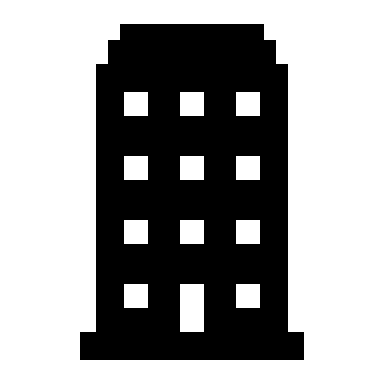 Finanzmittel
Beispiele (R E 13b.23 ErbStR): 
Geld 
Spareinlagen 
Festgeldkonto 
Forderungen aus WL/L 
Forderungen an verb. Unternehmen
Stichtagprinzip 
§ 157 Abs. 4 und 5 BewG
Ausnahme:• Poolvertrag
vorhanden
Dritten zur Nutzung überlassen Ausnahmen: 
„Betriebsaufspaltung“ 
Pacht an zukünftige Erben 
Nutzung im „Konzern“ 
Wohnungsunternehmen 
Verpachtung zum 
       Absatz eigener Produkte 
Zur landwirt. Nutzung
Beispiele: 
Kunstgegenstände 
Münzen 
Edelsteine 
Briefmarken- sammlungen 
Yachten
Berechnung: 
nach Abzug der 
        Schulden 
soweit > 15 % des 
        gW des Betriebs
Zeitschiene 2 Jahre 
§ 13b Abs. 4 Nr. 5 und 
§ 13b Abs. 7 ErbStG
Ermittlung der jungen Finanzmittel 
„Saldo Einlagen/Entnahmen“
Ermittlung des jungen Verwaltungsvermögens „zuzurechnen“
86
3.0 Erbschaftsteuer für Betriebsvermögen
Praxis-Beispiele
1) Keine Verschonung bei hohem Verwaltungsvermögen
Der Erwerber E hat im Oktober im Wege der vorweggenommenen Erbfolge begünstigungsfähiges Vermögen erworben, welches einen gemeinen Wert von 8.000.000 EUR hat. Das Verwaltungsvermögen beträgt 7.200.000 EUR.
Lösung:  E kann hier weder den 85 %igen Verschonungsabschlag noch den 100 %igen Verschonungsabschlag in Anspruch nehmen, denn das Verwaltungsvermögen beläuft sich auf 90 % des gemeinen Werts des begünstigungsfähigen Vermögens.

2) Berechnung des begünstigten Vermögens
Erwerber E hat von seinem Vater einen Betrieb im November 2019 unentgeltlich erworben. Der gemeine Wert des Betriebs beträgt 12.000.000 EUR (begünstigungsfähiges Vermögen). Der Nettowert des Verwaltungsvermögens beträgt 9.200.000 EUR. E stellt keine Anträge.
Lösung:  E hat begünstigungsfähiges Vermögen erhalten. Es kommen somit die Verschonungsmaßnahmen des § 13a ErbStG zur Anwendung. Dies ist hier, mangels Antragstellung, der 85 %ige Verschonungsabschlag.
Die Bemessungsgrundlage für die Verschonungsmaßnahmen ergibt sich wie folgt:
a) Berechnungsschritt 1
begünstigungsfähiges Vermögen (gemeiner Wert)	12.000.000 EUR
abzüglich Nettoverwaltungsvermögen	                    ./. 9.200.000 EUR
gekürzter gemeiner Wert des Betriebsvermögen	 2.800.000 EUR
87
3.0 Erbschaftsteuer für Betriebsvermögen
b) Berechnung des unschädlichen Verwaltungsvermögens
10 % von 2.800.000 EUR = 280.000 EUR

c) Berechnung des nicht begünstigten Verwaltungsvermögens
Nettoverwaltungsvermögen			9.200.000 EUR
abzüglich unschädliches Verwaltungsvermögen		./. 280.000 EUR
verbleiben nicht begünstigtes Verwaltungsvermögen	8.920.000 EUR

d) Berechnung des begünstigten Vermögens nach § 13b Abs. 2 Satz 1 ErbStG
 gekürzter gemeiner Wert des Betriebsvermögen	2.800.000 EUR
zuzüglich unschädliches Verwaltungsvermögens	+ 280.000 EUR
gemeiner Wert des begünstigten Vermögens		3.080.000 EUR
Die Bemessungsgrundlage für die Verschonungsmaßnahmen des § 13a ErbStG (gemeiner Wert des begünstigten Vermögens) beträgt somit 3.080.000 EUR (Regelverschonung: hiervon sind 85% steuerfrei). Daneben unterliegt das nicht begünstigte Verwaltungsvermögen in Höhe von 8.920.000 EUR der normalen Erbschaftsteuer.
88
3.0 Erbschaftsteuer für Betriebsvermögen
Verwaltungsvermögen – junges Verwaltungsvermögen (§ 13b Abs. 7 S. 2 ErbStG):
Definition (§ 13b Abs. 7 S. 2 ErbStG) :Verwaltungsvermögen, das dem Betrieb im Zeitpunkt der Steuerentstehung weniger als 2 Jahre zuzurechnen war
eingelegt, aber auch z. B. angeschafft
Holding
Innerhalb eines Verbundes:Übertragungen z. B. von einer Schwestergesellschaft auf eine andere Schwestergesellschaft können zu jungem Verwaltungsvermögen führen
GmbH 2
GmbH 1
Vergleiche auch:R E 13b.27 und R E 13b.29 Abs.4 ErbStR 2019
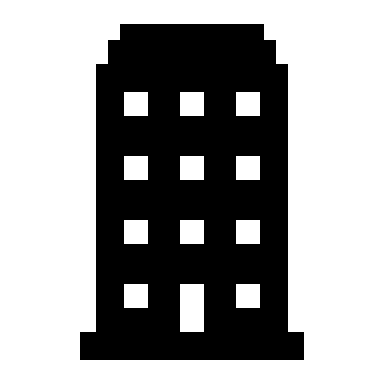 Übertragung
89
3.0 Erbschaftsteuer für Betriebsvermögen
Verwaltungsvermögen – junges Verwaltungsvermögen (§ 13b Abs. 7 S. 2 ErbStG):
Bereits ergangene Rechtsprechung: 
BFH vom 22.01.2020 (II R 8/18; vormals FG Münster vom 30.11.2017, 3 K 2867/15): Veräußerungserlös aus endfälligen Wertpapieren wird in neue Wertpapiere wiederangelegt 
BFH vom 22.01.2020 (II R 13/18; vormals FG Rheinland-Pfalz vom 14.3.2018, 2 K 1056/15): Verwaltungsvermögen wird aus betrieblichen Mitteln angeschafft (Aktivtausch) 
BFH vom 22.01.2020 (II R 18/18 + II R 21/18; vormals FG München vom 7.5.2018, 10 K 468/17 + 10 K 470/17):Umschichtungen im Wertpapierdepot 
BFH vom 22.01.2020 (II R 41/18; vormals FG Köln vom 10.8.2018, 7 K 594/16): Anschaffung von Verwaltungsvermögen durch Verschmelzung innerhalb des Konzerns 
FG Niedersachsen vom 1.11.2018, 1 K 7/18, rechtskräftig:Junges Verwaltungsvermögen durch ertragsteuerlich neutrale Umwandlung
90
3.0 Erbschaftsteuer für Betriebsvermögen
Verwaltungsvermögen – junges Verwaltungsvermögen 
(§ 13b Abs. 7 S. 2 ErbStG):
FG Niedersachsen vom 01.11.2018 (1 K 7/18):
Schenkung
K
2
1
V
X
V
X
50%
V
50%
50%
50%
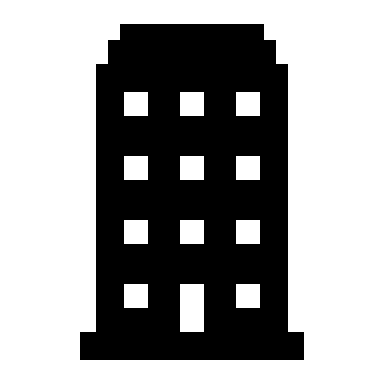 e. K.
GmbH
GmbH
GmbH & Co. KG
GmbH & Co. KG
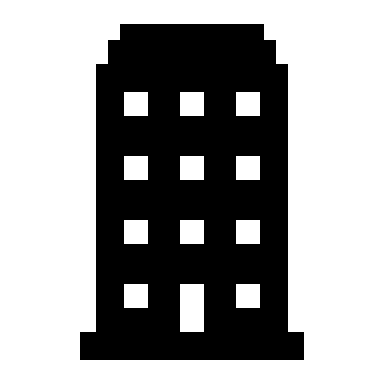 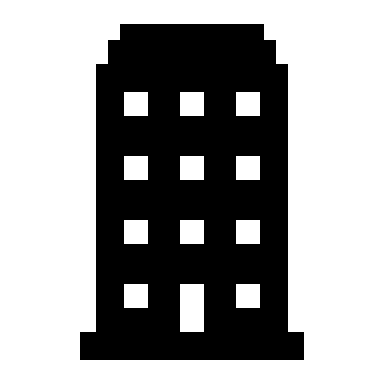 Einbringung eines Handelsgeschäfts
Wird zu jVV
91
3.0 Erbschaftsteuer für Betriebsvermögen
Verwaltungsvermögen – junges Verwaltungsvermögen (§ 13b Abs. 7 S. 2 ErbStG):
Erwerb
BFH vom 22.01.2020 (II R 41/18):
B
1
2
V
X
X
V
50%
50%
50%
50%
GmbH
GmbH
GmbH & Co. KG
GmbH & Co. KG
Verschmelzung
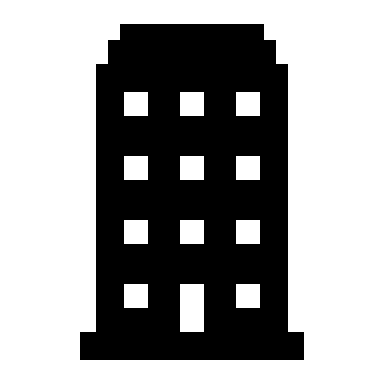 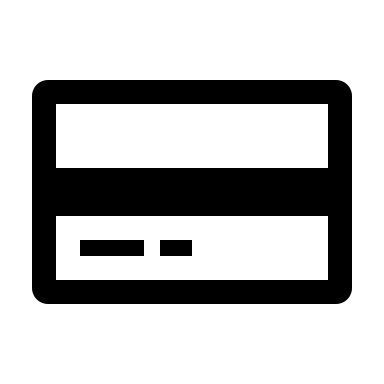 100%
Wird zu jVV
Z1-GmbH
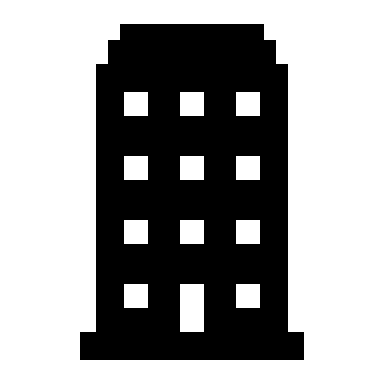 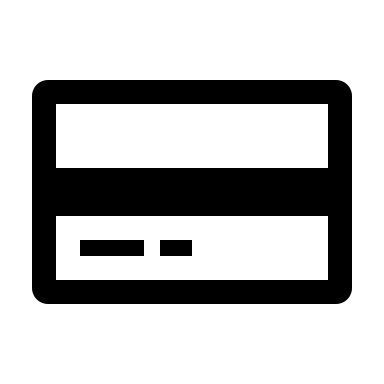 92
3.0 Erbschaftsteuer für Betriebsvermögen
Verwaltungsvermögen- junges Verwaltungsvermögen (§ 13b Abs. 7 S. 2 ErbStG):
Schädliches Moment:
Übertragungszeitpunkt = Bewertungsstichtag
2 Jahre
Einlage 
 Erwerb durch betriebliche Mittel (Aktivtausch) 
 Wiederanlage endfälliger Fondsanteile o. ä. 
 Erwerb durch Umstrukturierung (z. B. Verschmelzung zur
  Aufnahme; Erwerbe innerhalb der Konzernstruktur)
Verwaltungsvermögen 
(am Bewertungsstichtag = Betriebsvermögen)
93
3.0 Erbschaftsteuer für Betriebsvermögen
Aktuelle Rechtsprechung
94
3.0 Erbschaftsteuer für Betriebsvermögen
95
3.0 Erbschaftsteuer für Betriebsvermögen
Welche Tatbestände verstoßen gegen die Behaltensregelung (§ 13a Abs. 6 + 7 ErbStG)?
Veräußerung / Aufgabe des ganzen Betriebs / Teilbetriebs / der Beteiligung 
Überführung / Veräußerung wesentlicher Betriebsgrundlagen 
Überentnahmen 
teilweise oder vollständige Veräußerung von Anteilen an Kapitalgesellschaften 
Aufhebung der Verfügungsbeschränkung oder Stimmrechtsbündelung im Rahmen von Poolverträgen 
Verstoß gegen den Lohnsummentest 

  innerhalb einer konkreten Frist
96
3.0 Erbschaftsteuer für Betriebsvermögen
Lohnsummenregelung (§ 13a Abs. 3 ErbStG):
97
3.0 Erbschaftsteuer für Betriebsvermögen
Systematik des § 11 Abs. 2 BewG
Verkäufe unter fremden Dritten innerhalb des letzten Jahres
Nein
Schätzung
Methode anzuwenden, die ein Erwerber der Bemessung des Kaufpreises zu Grunde legen würde
unter Ertragsaussichten
Ja
Andere für nicht steuerliche Zwecke übliche Methode
Nein
Ja
Vereinfachtes Ertragswertverfahren gemäß §§ 190-203 BewG
Ja
Ableitung
Ergebnis offensichtlich unzutreffend
Nein
Mindestens anzusetzen: Substanzwert
Ziel: gemeiner Wert
98
3.0 Erbschaftsteuer für Betriebsvermögen
99
100
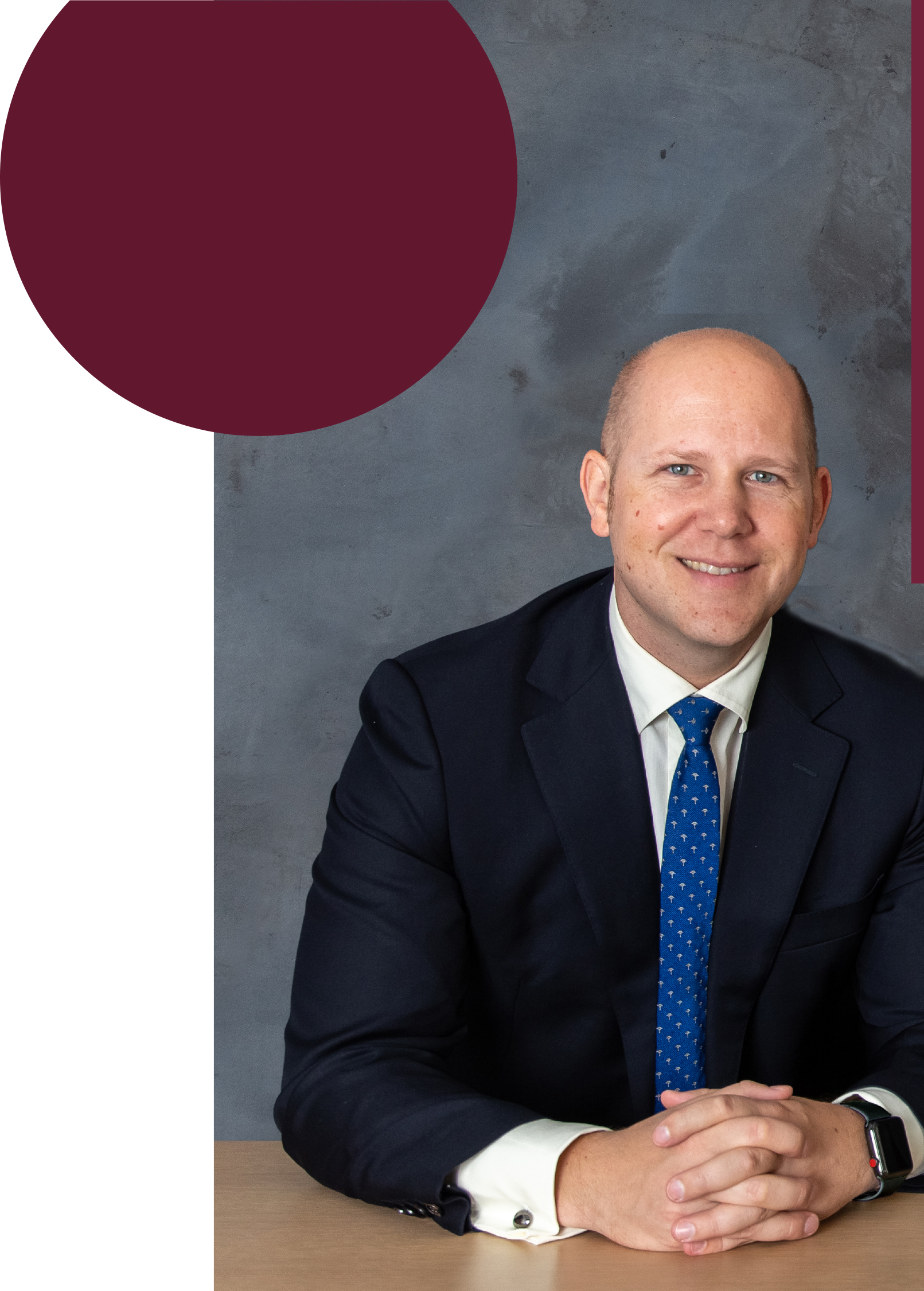 Vielen Dank für Ihre Aufmerksamkeit!
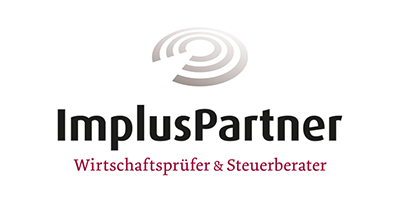 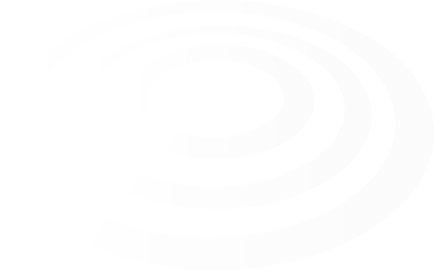 Ihr Dozent:

Kai Schwoon, M.A. 
Dipl.-Bw., Wirtschaftsprüfer, Steuerberater

Zertifizierter Berater für die Immobilienbesteuerung
und Immobilienverwaltung (IFU / ISM gGmbH)
 
Zertifizierter Berater für den Kauf und Verkauf von 
Unternehmen (M&A)  (IFU / ISM gGmbH)
 
Partner
T (05451) 9440-0 
k.schwoon@impluspartner.de
ImplusPartner Mönninghoff- Schwakenberg- Schwoon- KieslichWirtschaftsprüfer & Steuerberater Partnergesellschaft mbB 
Rudolf-Diesel-Straße 10/1249479 Ibbenbüren 
www.impluspartner.de